Changes in Ascitic Fluid Polymorphonuclear Cell Counts Impact Mortality in Patients With Spontaneous Bacterial PeritonitisS.SaffoU.K.ToP.P.SantoiemmaM.LauritoL.HaqueA.RabieeE.C.VernaM.P.AngaroneG.Garcia-Tsao
Henry Wichter: Journal Club 12.08.2021
BackGround
“Spontaneous bacterial peritonitis (SBP) is a feared complication of ascites that affects 10%–30% of hospitalized patients with cirrhosis with an associated mortality rate of approximately 20%”1, 2, 3

“Approximately half the episodes of SBP are present at the time of hospital admission and the remainder are acquired during hospitalization” 1

“A diagnostic paracentesis should be performed on hospital admission in all cirrhotic patients with ascites to investigate the presence of SBP, even in patients admitted for reasons other than ascites” 1

 “There is significant interest in identifying factors that can reliably predict mortality among individuals with SBP”
Research Questions:
What ways are there to reliably predict mortality among patients with SBP? 

Which diagnostic tests are there to quickly evaluate the need for intesified treatment?

Which factors are associated with an increased mortality of patients with SBP?
Risk Factors for increased mortality in SBP(30-day and in-hospital mortality)
Scientific Question: 
Do changes of PMN cell count have an impact on mortality in patients with Spontanous bacterial peritonitis?

Hypothesis:Patients without a marked decrease in ascitic fluid PMN cell count after 2 days have increased odds for death after adjusting for liver desease severity and other relevant factors.
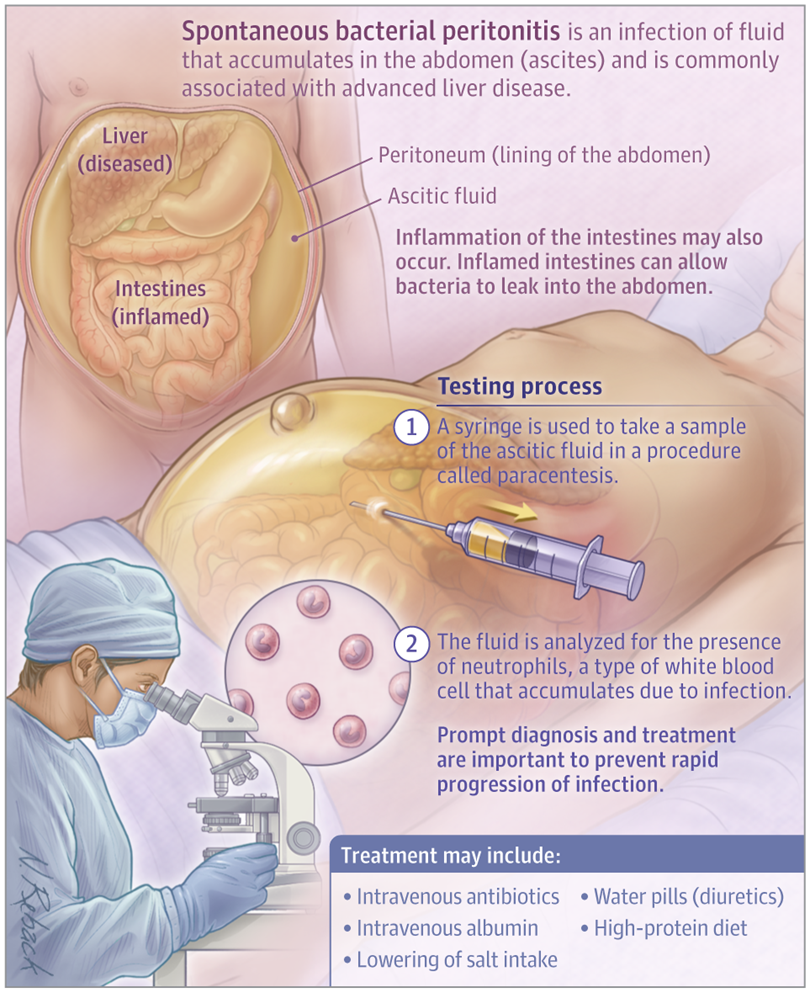 The idea: 
After initiation of treatment a follow-up paracenteses is performed in order to reevaluate the change in PMN cell count.
The question: Does a decrease in PMN cell count impact the mortality of patients with cirrhosis who were hospitalized and received a diagnosis of SBP based on an initial ascetic PMN cell count of ≥250 cells/microliter.
Source: Spontaneous Bacterial Peritonitis | Infectious Diseases | JAMA | JAMA Network
Retrospective, multicentric, non randomized, controlled study. 
Medical Records at 3 tertiary centers were queried for eligible patients.
Centers:  1. Yale-New Haven Hospital,  2. New York-Presbyterian Hospital/Columbia University , 3. Northwestern Memorial Hospital
Time period: 2006- 2016
Optimal cut-off for change in PMN count was set to 2 days
Analysis stratified based on institution
Primary Outcome: In-hospital mortality
Study design
Patient population:
Patient Characteristics:
Cut-off Value: PMN Score
An association between changes in PMN cell count after 2 days and in-hospital mortality was observed:
A cutoff value of approximately 80% reduction in PMN cell count was most predictive of survival
Logistic regression analysis was performed to assess impact of relevant factors like:
Covariates with P < .10 in univariable logistic regression analysis were included.
All factors associated with in-hospital mortality in univariable logistic regression analysis were subsequently included in a multivariable model together with a cutoff value of approximately 80% reduction in PMN cell count which most predictive of survival.
Multivariable Analysis
Risk stratification:
Mortality Rate: 43%
Mortality Rate: <6%
Intermediate-risk patients (MELD-Na Score ≤30 without reduction in PMN cell count >80%) had a mortality rate of 17-20%
The analysis suggests that, among predominantly noncritically-ill hospitalized patients with SBP:
-those with older age
-higher MELD-Na scores
-positive ascitic fluid cultures
-initial broad-spectrum antibiotic use 
have increased in-hospital mortality!

Changes in the PMN cell count over the first 2 days also carry important prognostic value. 
-Patients who experience reductions >80% have improved survival!
Discussion:
Clinical implication:
Limitations:
Questions not answered:
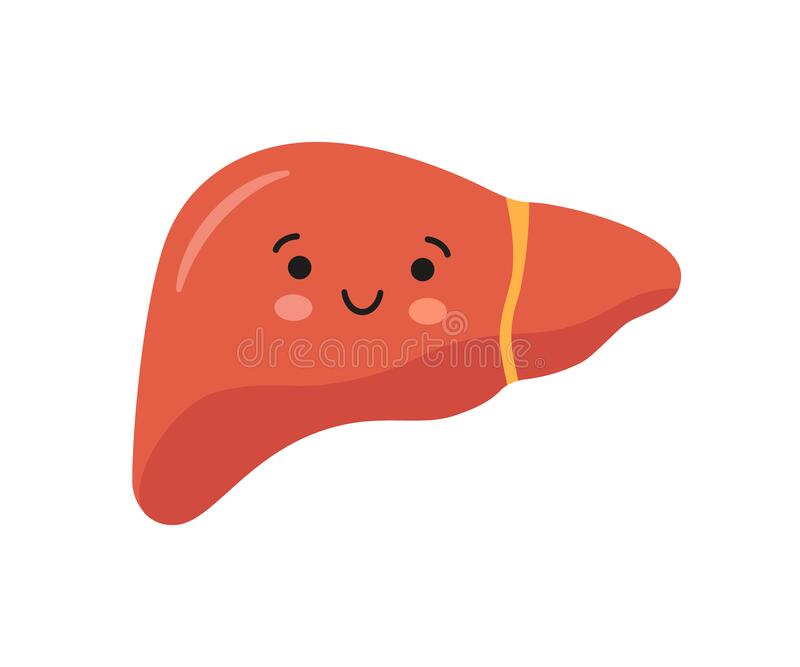